Acceso a las cámaras mediante el navegador Google Crome:
Conectarse a la dirección IP con Google Crome:
http://172.19.129.230/doc/page/login.asp

2.    Iniciar sesión con el usuario contraseña que recibió en su correo electrónico.

3.   Descargar complemento:




4.   Ejecutar el complemento descargado
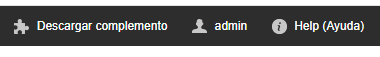 Acceso a las cámaras mediante el software Hikvision:
Ingresar a la página del proveedor: https://www.hikvision.com/
En el menú presionar Soporte y seleccionar Software
Buscar ivms-4200:
El software para Windows es: iVMS-4,200 V3.10.1.5.E
Ejecutar lo descargado
Seguir los pasos de instalación.